АДМИНИСТРАЦИЯ ОТРАДОВСКОГО СЕЛЬСКОГО ПОСЕЛЕНИЯ
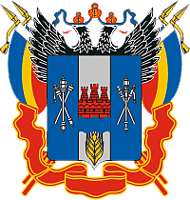 Бюджет
Отрадовского сельского поселения Азовского района
на 2017 год и на период 2018 и 2019 годов
Администрация Отрадовского
сельского поселения
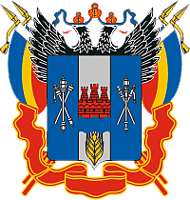 Бюджетное послание
Президента РФ»
Основные направления бюджетной и налоговой политики Отрадовского сельского поселения на 2017-2019 годы
Прогноз
социально-
экономического
развития
Отрадовского сельского поселения на 2017-2019 годы
Основа формирования
проекта бюджета Отрадовского сельского поселения
Азовского района на 2017 год и плановый период 2018 и 2019 годов
Муниципальные программы Отрадовского сельского поселения
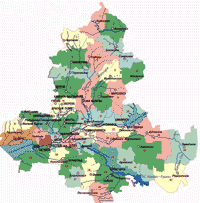 2
Обеспечение устойчивости и сбалансированности бюджетной системы в целях 
гарантированного исполнения действующих и принимаемых расходных обязательств
Повышение эффективности бюджетной политики, в том числе за счет роста 
эффективности бюджетных расходов, обеспечения адресности 
социальной помощи, проведения структурных реформ в социальной сфере
Соответствие финансовых возможностей Отрадовского сельского поселения
ключевым направлениям развития
Повышение роли бюджетной политики для поддержки экономического роста
Повышение прозрачности и открытости бюджетного процесса
Администрация Отрадовского сельского поселения
БЮДЖЕТ НА 2017 ГОД И ПЛАНОВЫЙ ПЕРИОД 2018 И 2019 ГОДОВ 
НАПРАВЛЕН НА РЕШЕНИЕ СЛЕДУЮЩИХ КЛЮЧЕВЫХ ЗАДАЧ:
3
4
Адиинистрация Отрадовского
сельского поселения
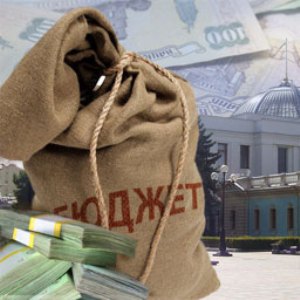 Основные параметры решения «О бюджете Отрадовского сельского поселения Азовского района на 2017 год и плановый период 2018 и 2019 годов»
(тыс. рублей)
Администрация Отрадовского
сельского поселения
Динамика доходов бюджета
Отрадовского сельского поселения Азовского района
тыс. рублей
7687,3
6926,8
6807,1
5
Администрация Отрадовского
сельского поселения
6
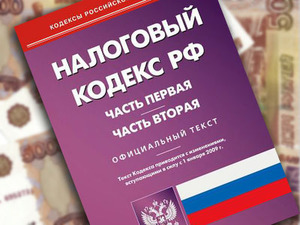 7
Администрация Отрадовского
сельского поселения
Безвозмездные поступления в бюджетОтрадовского сельского поселения Азовского района
(тыс. рублей)
8
Администрация Отрадовского
сельского поселения
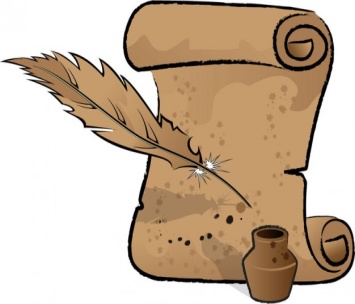 Расходы бюджета Отрадовского сельского поселения                            по разделам в 2017 – 2019 годах, тыс. рублей
9
Администрация  Отрадовского
сельского поселения
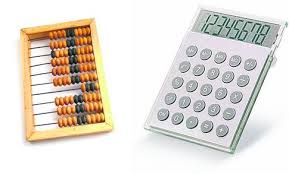 Расходы бюджета Отрадовского сельского поселения                  в рамках программ в 2017 – 2019 годах, тыс. рублей
Администрация Отрадовского сельского поселения
Объем бюджетных ассигнований на реализацию муниципальных
программ в 2017-2019 годах
тыс.руб.
-11,8 %
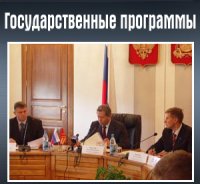 10
Администрация Отрадовского
 сельского поселения
11
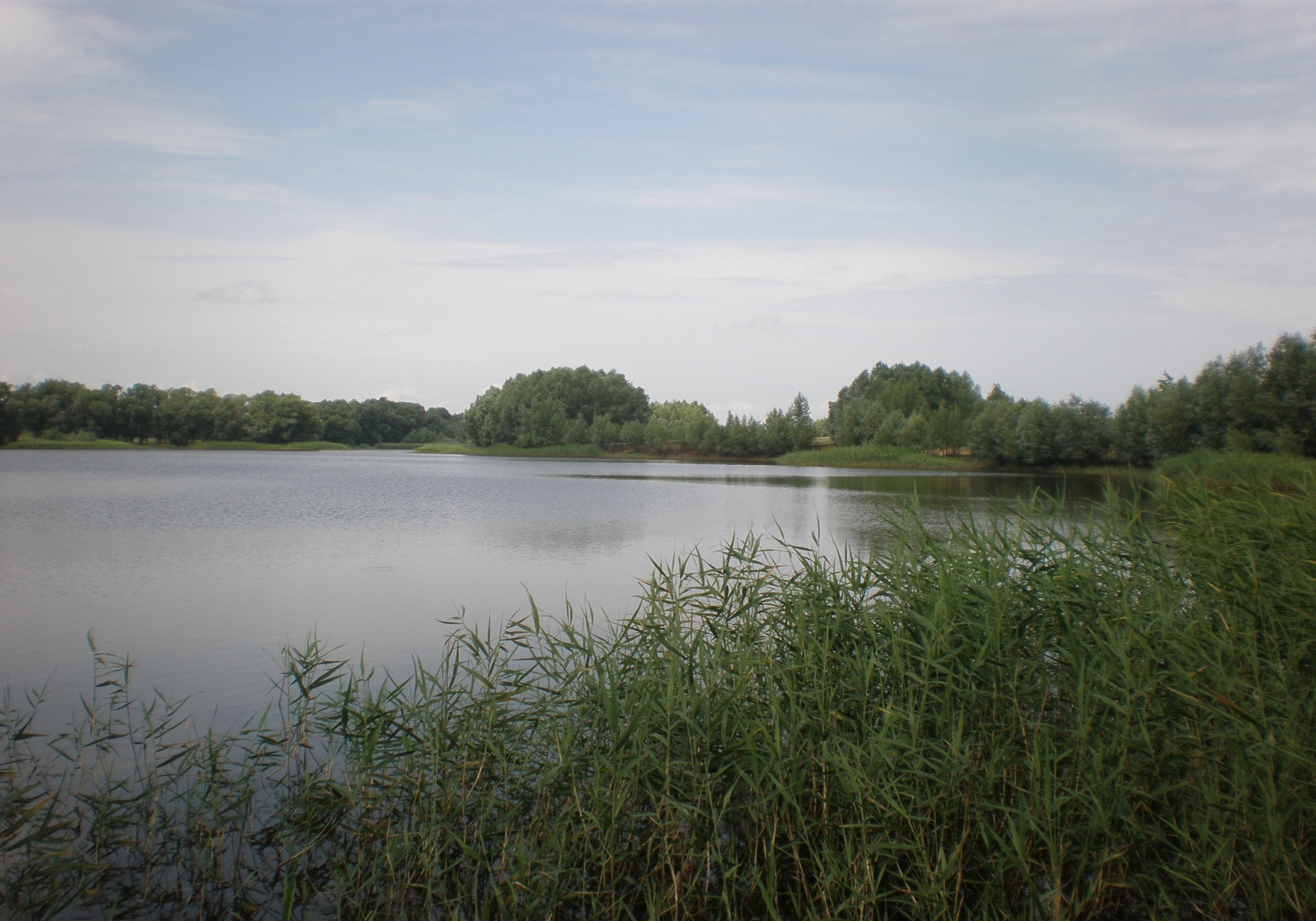 Бюджет Отрадовского сельского поселения  Азовского района на 2017-2019 годы создает дополнительные условия для выполнения поставленных Президентом России, Губернатором  Ростовской области , Главой сельского поселения стратегических задач в секторах муниципальной ответственности.